Humanistisk Entrepreneurship 12ad hoc emner
forår 2019
Pillon - KU
Pitch
Ad hoc
Opgaver
30. april 2019
HEnt 12 -  ad hoc
2
TooGoodToGo
Richter
Cykelexpressen
…
Pitch
Ad hoc
Opgaver
30. april 2019
HEnt 12 -  ad hoc
3
1. Noget i forhold til pensum. Hvor kan man eventuel finde noget udover det du har givet
Pitch
Ad hoc
Opgaver
30. april 2019
HEnt 12 -  ad hoc
4
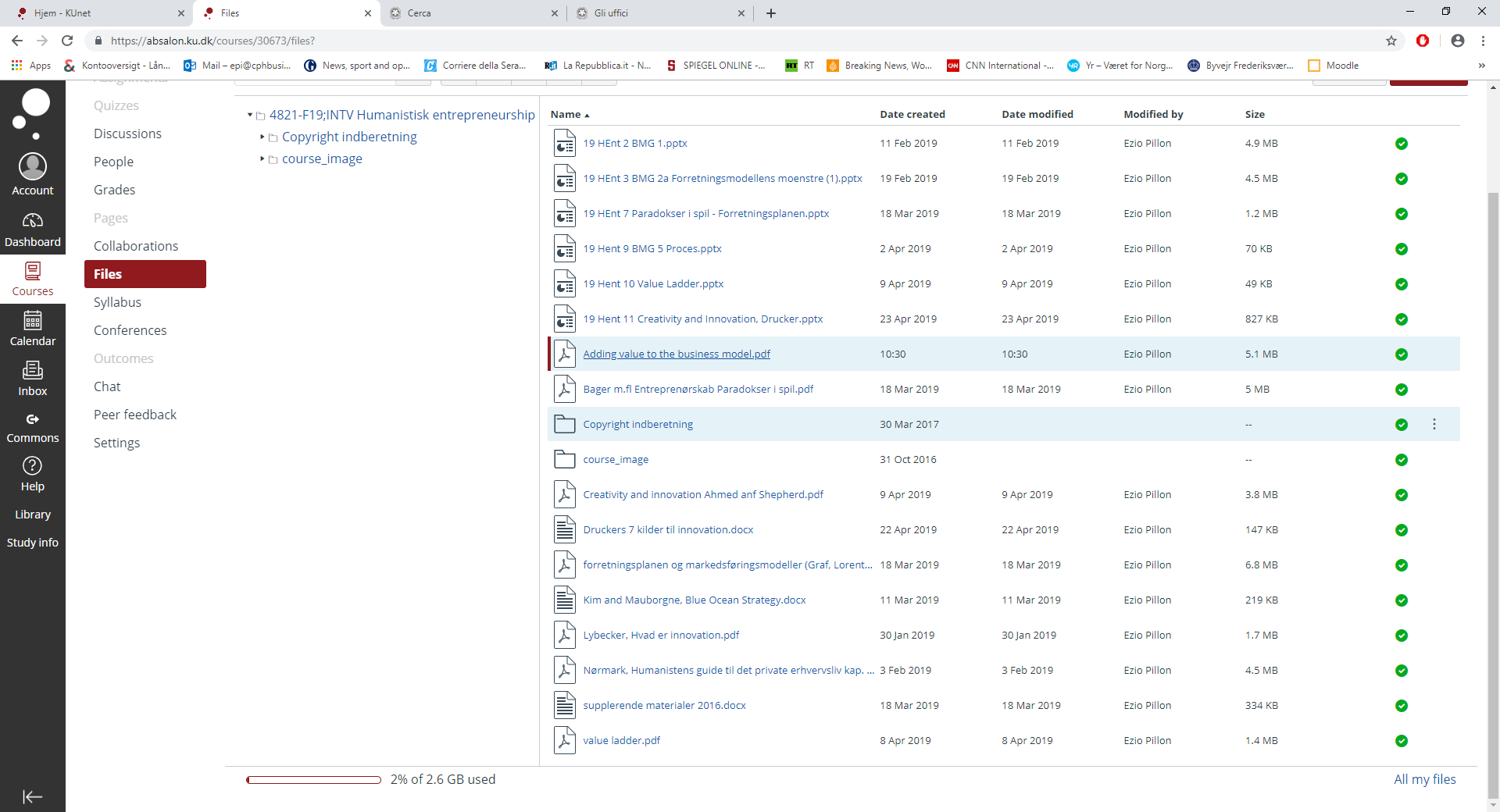 30. april 2019
HEnt 12 -  ad hoc
5
1. Noget i forhold til pensum. Hvor kan man eventuel finde noget udover det du har givet
2. Mere gennemgang af Porters 5.
Pitch
Ad hoc
Opgaver
30. april 2019
HEnt 12 -  ad hoc
6
Brug Porter’s 5 til at analysere jeres branche og finde evt. trusler (SWOT)
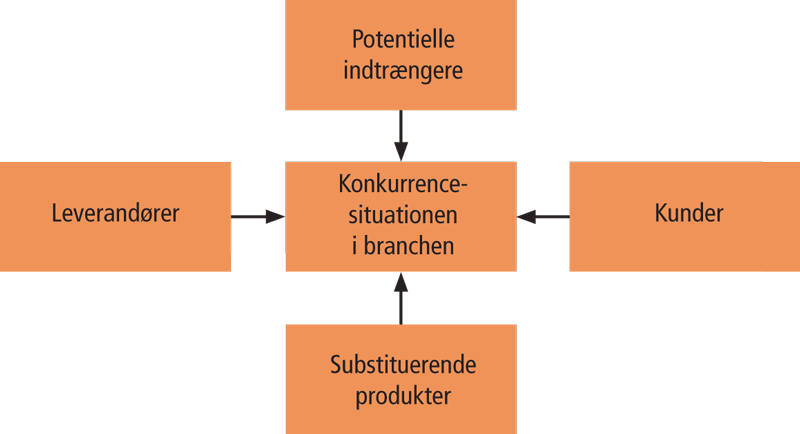 Pitch
Ad hoc
Opgaver
30. april 2019
17 HEnt 7 -  Paradokser i spil - Forretningsplanen
7
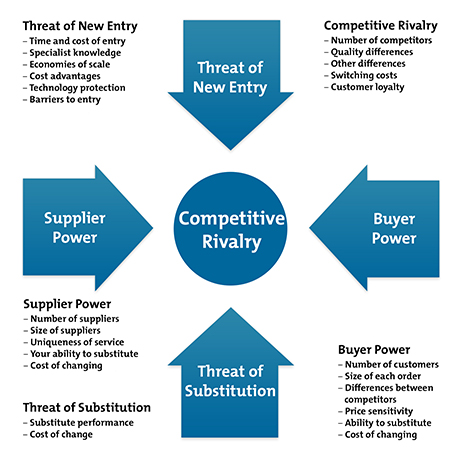 Pitch
Ad hoc
Opgaver
30. april 2019
17 HEnt 7 -  Paradokser i spil - Forretningsplanen
8
Skitsér en brancheanalyse:
Find aspekter der karakteriserer jeres branche
Hvordan kan I indsamle yderligere viden om branchen?
Hvor i branchens livscyklus befinder den sig?
udfør en Porter’s Five Forces analyse. 
Hvilke primære og sekundære data bør I indsamle? Hvad skal I vide om markedet?
Skitsér en relevant markedsundersøgelse
Pitch
Ad hoc
Opgaver
30. april 2019
HEnt 12 -  ad hoc
9
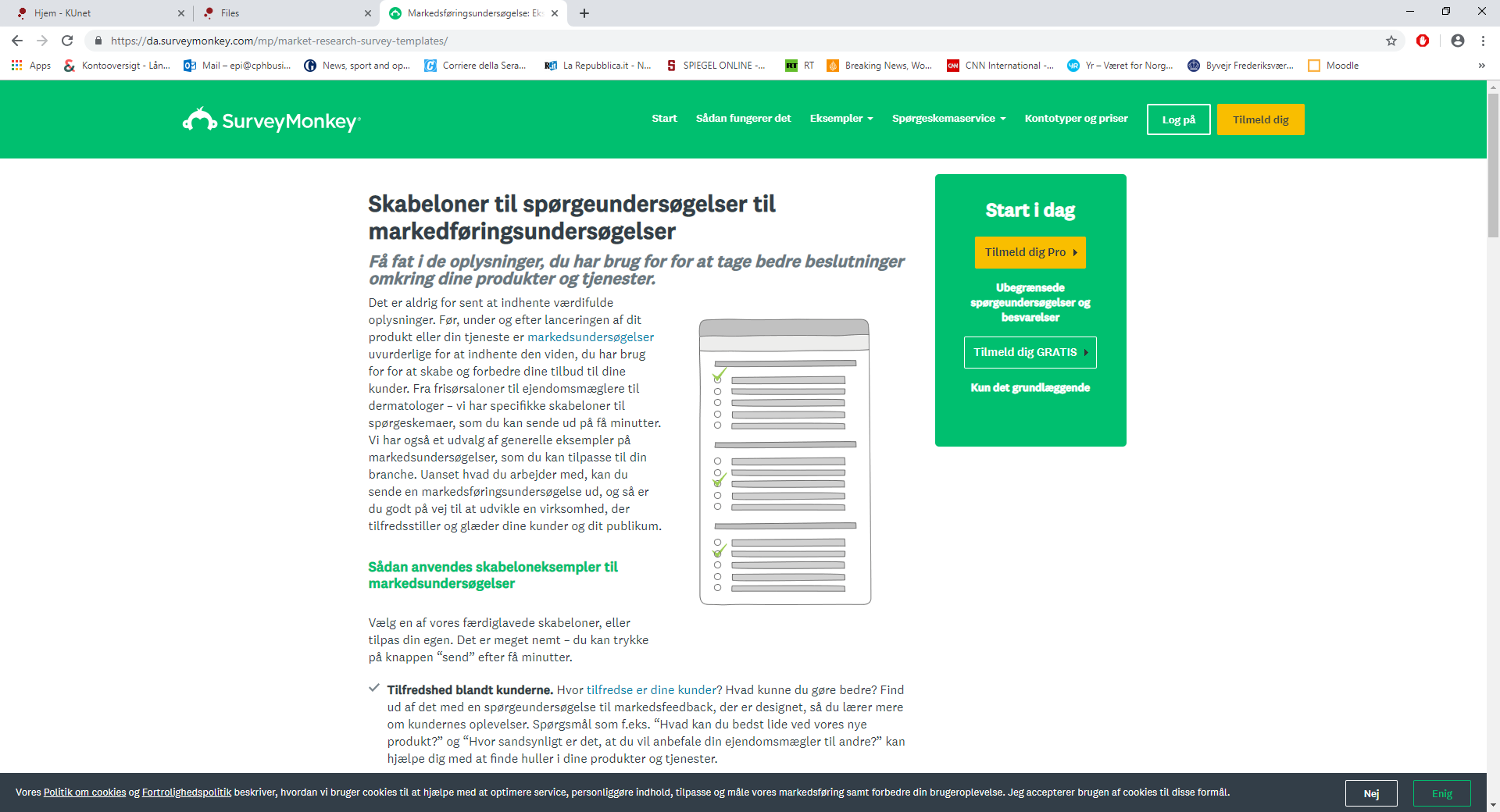 30. april 2019
HEnt 12 -  ad hoc
10
1. Noget i forhold til pensum. Hvor kan man eventuel finde noget udover det du har givet
2. Mere gennemgang af Porters 5. 

3. Du har nogle gange nævnt at vi skal vide noget om budgetter, måske du vil uddybe mere om det.
Pitch
Ad hoc
Opgaver
30. april 2019
HEnt 12 -  ad hoc
11
OBS! Kun et eksempel
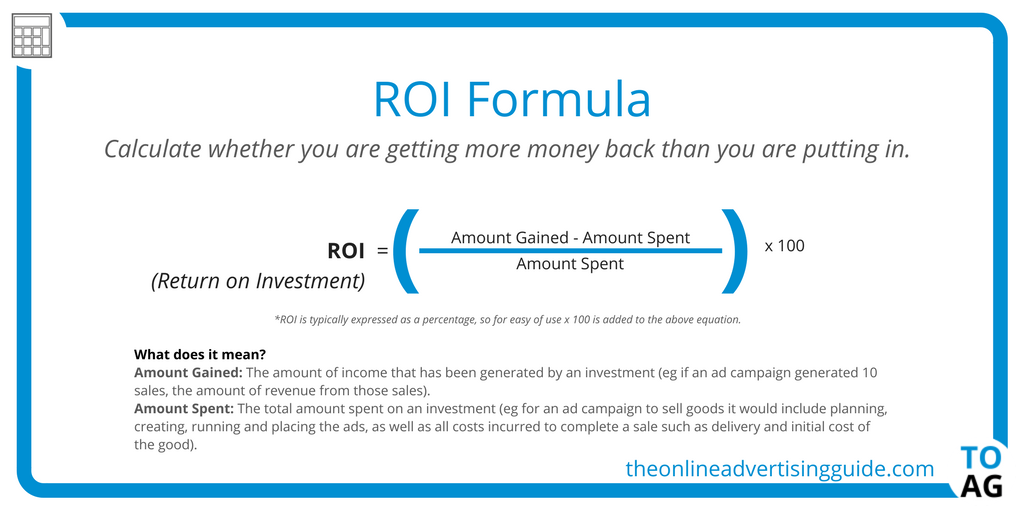 Pitch
Ad hoc
Opgaver
30. april 2019
HEnt 12 -  ad hoc
12
OBS! Kun et eksempel
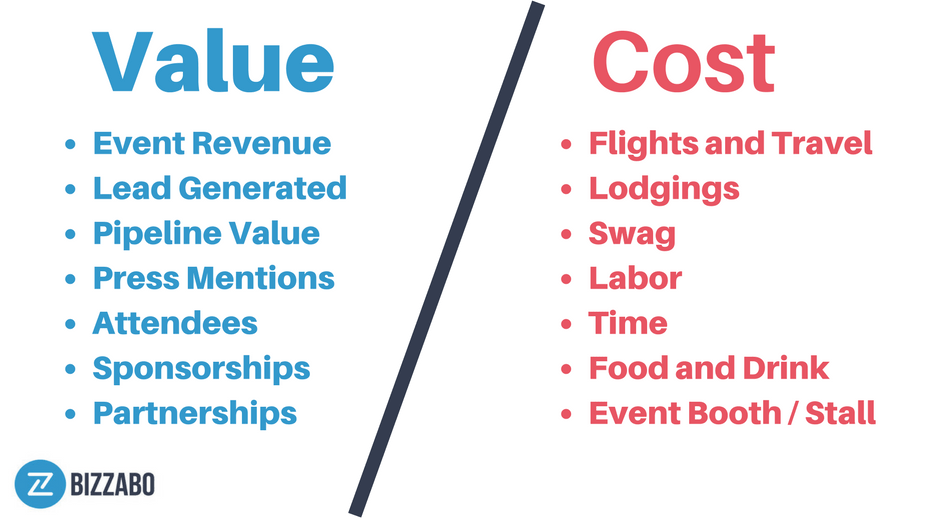 Pitch
Ad hoc
Opgaver
30. april 2019
HEnt 12 -  ad hoc
13
Diskutér jeres mission, vision og værdier

Hvilke appelformer (patos, logos og etos) bør I hovedsageligt bruge i jeres kommunikation?

Kan der tænkes mere etik og CSR ind i jeres forretningsmodel?

Til modul 13: Læs ‘Adding values to the business model’ (Absalon)
Kan i videreudvikle/præcisere ovenstående efter at have læst kapitlet? Uddyb.
Kan I bruge værdibaseret marketing? Uddyb.
Sammenlign figur 7.3 med designaspekterne funktion, æstetik og symbolværdi.
Pitch
Ad hoc
Opgaver
30. april 2019
HEnt 12 -  ad hoc
14